Филиал Муниципального дошкольного образовательного учреждения
«Детский сад п. Заря» - Толмачевский детский сад.
Организация предметно-пространственной среды по нетрадиционному рисованию в работе с детьми раннего возраста»
Воспитатель: Ермолаева Мария 
Николаевна

                                                             
                                                                       2022 г.
Цель:
Формирование творческого потенциала детей, развитие интереса к изобразительной деятельности, формирование эстетического восприятия, воображения, художественно-творческих способностей, самостоятельности, активности по средствам нетрадиционных техник рисования.

Задачи:
Создать условия экспериментирования с различными материалами, инструментами, изобразительными техниками;
Знакомить с нетрадиционными материалами в художественном творчестве (обрывная аппликация, монотипия, коллаж и т. д.);
Расширить представление о многообразии нетрадиционных техник рисования;
Воспитывать самостоятельность, интерес к рисованию.
Уголок «ИЗО – студия»
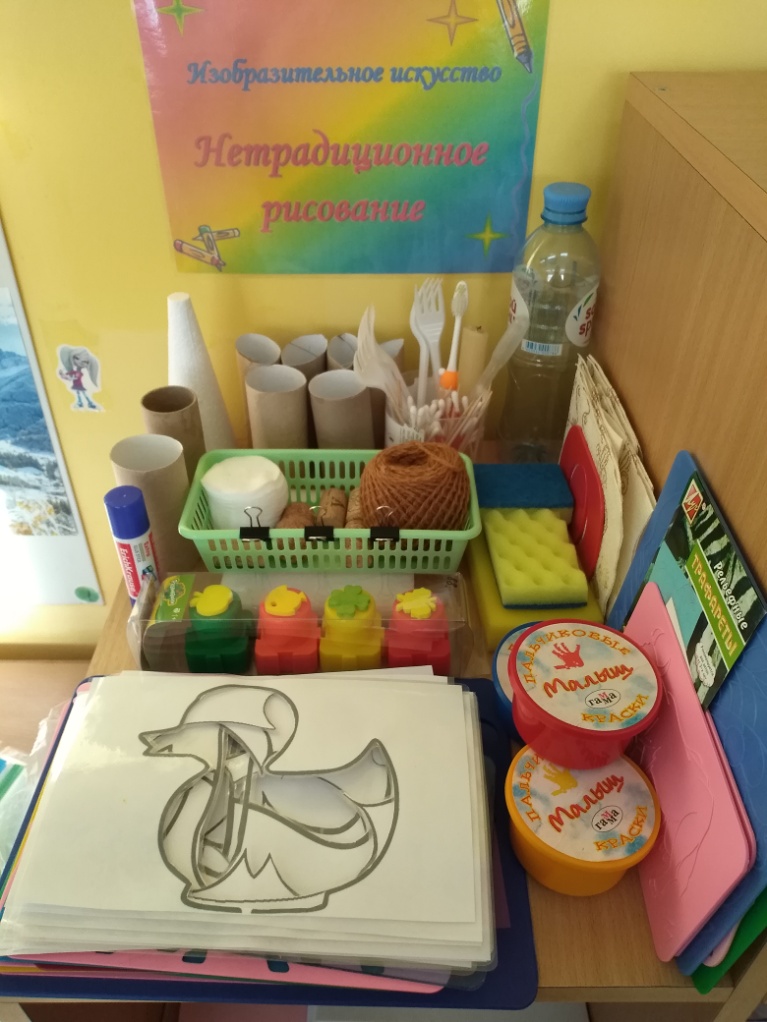 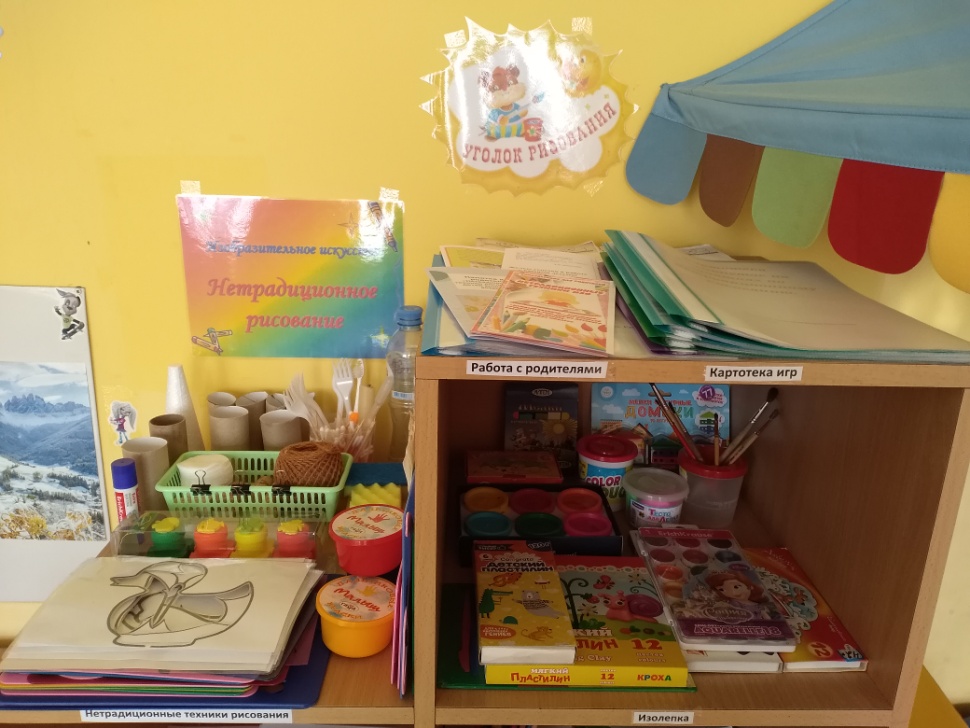 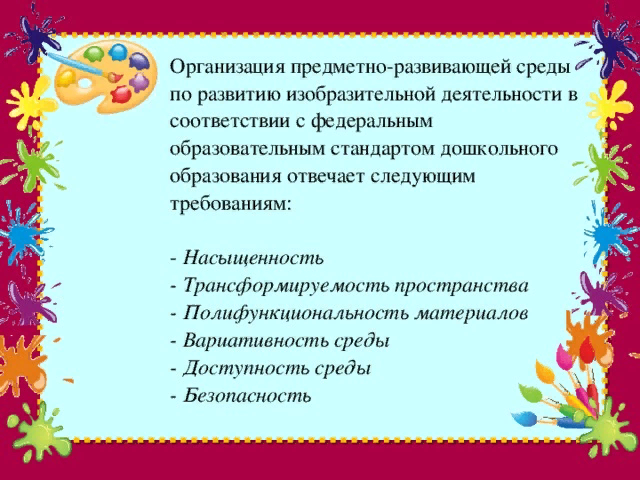 Картотека
Работа с родителями
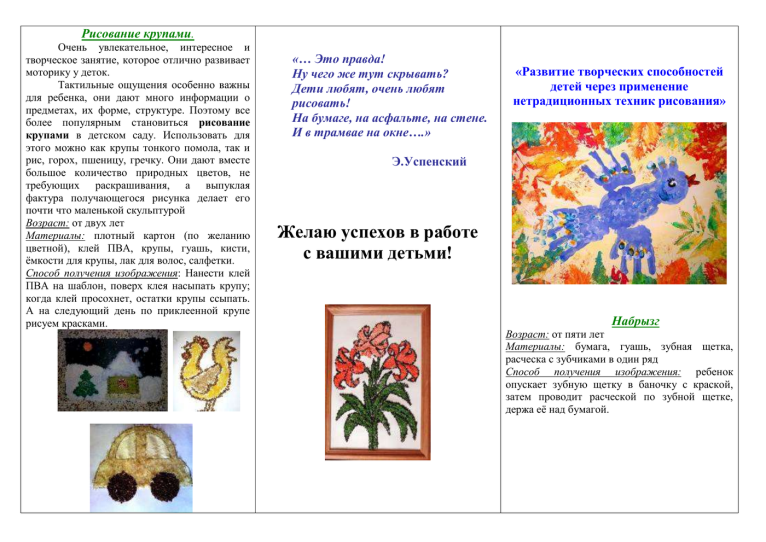 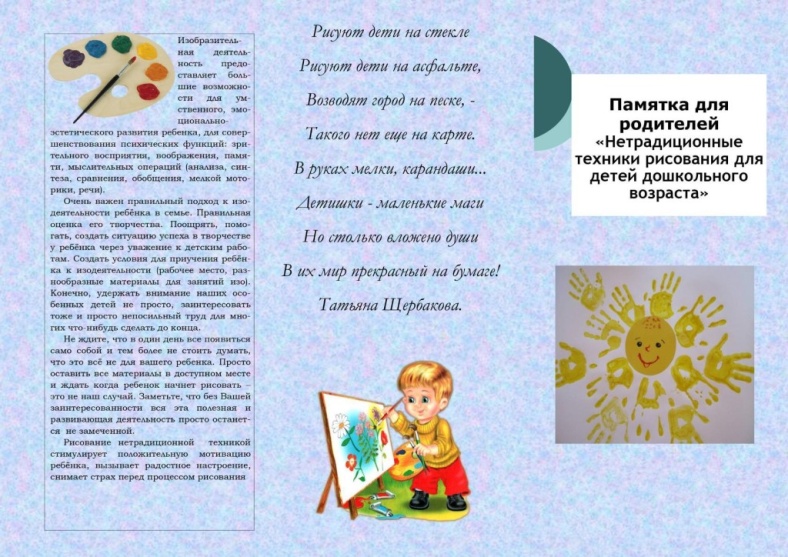 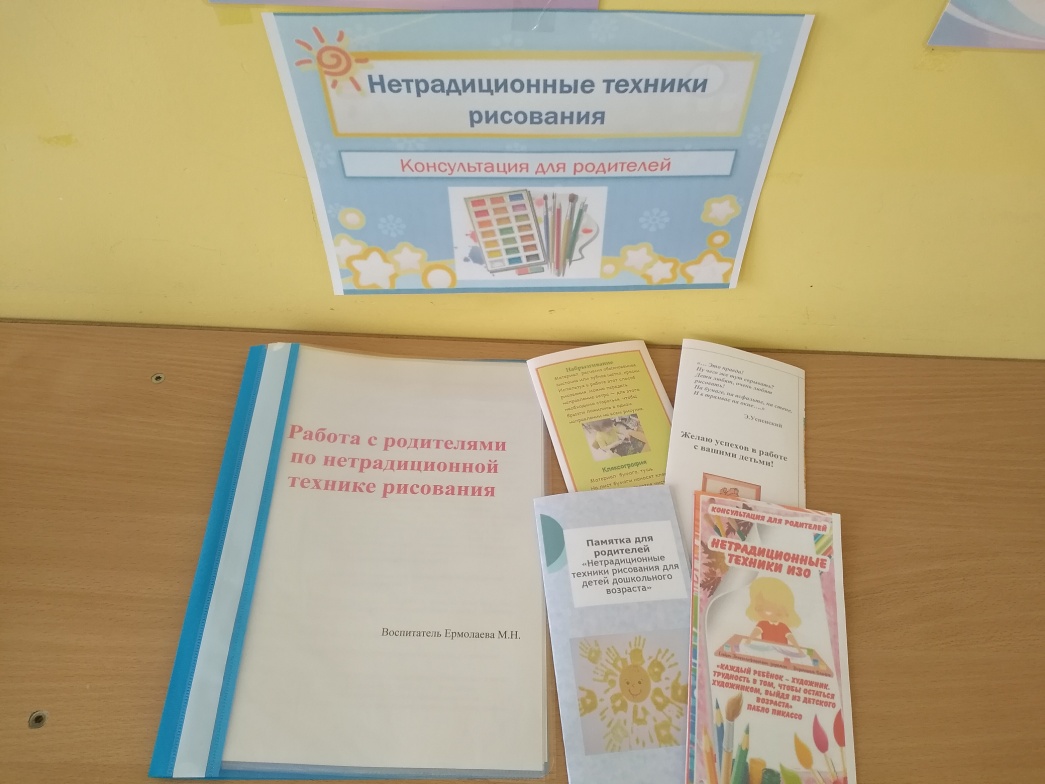 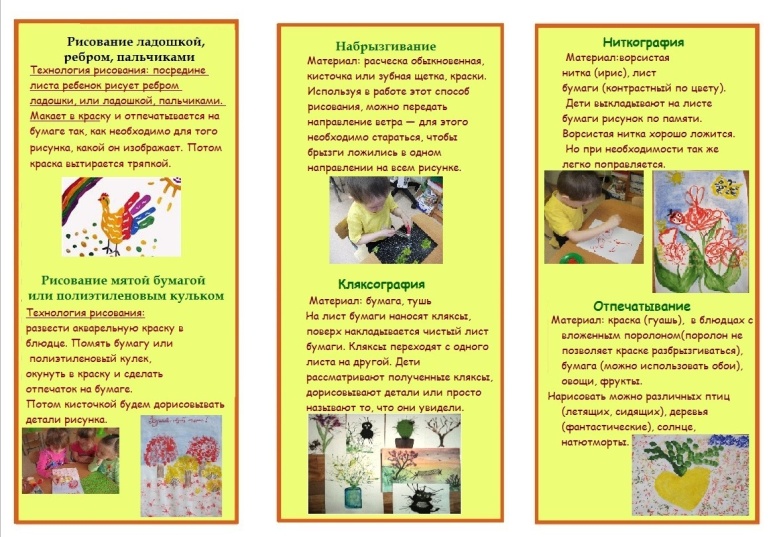 Рисование на снегу красками
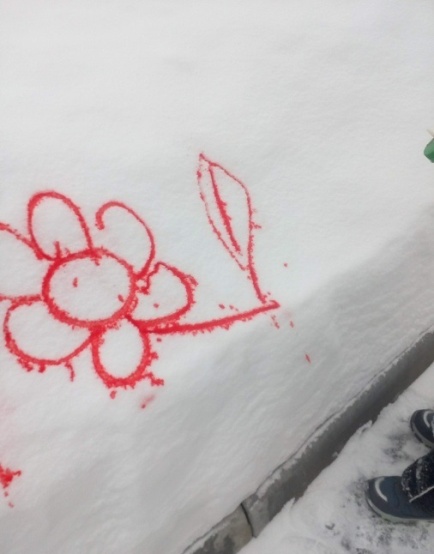 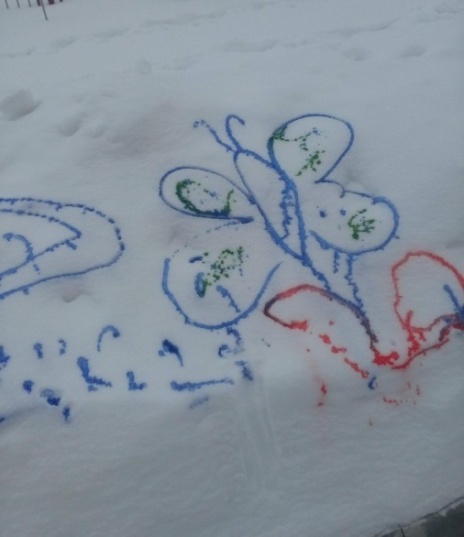 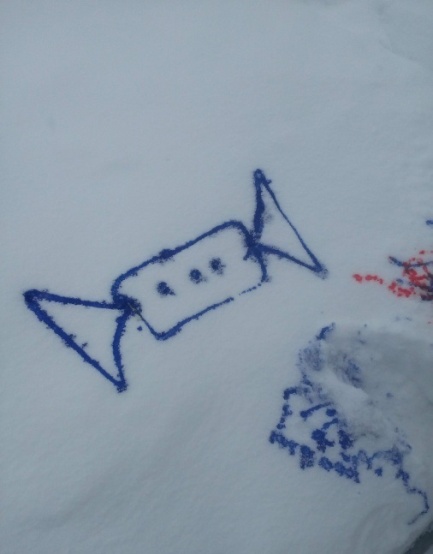 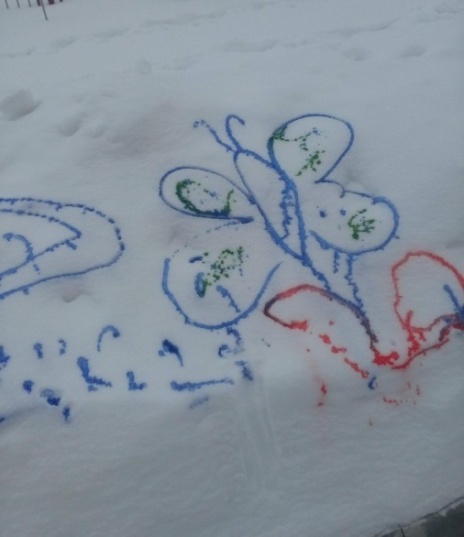 Рисование палочкой на снегу
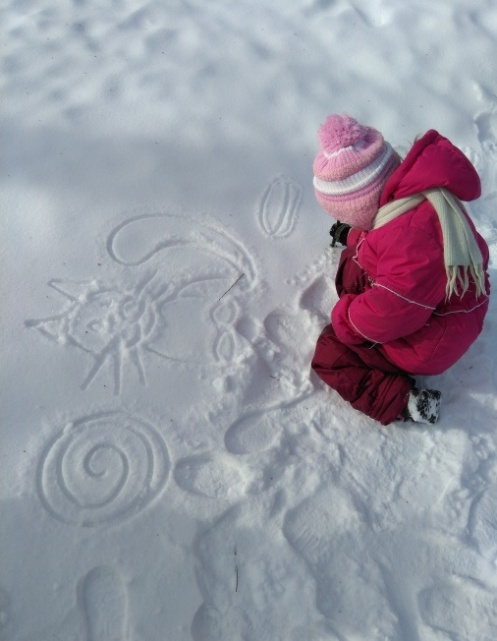 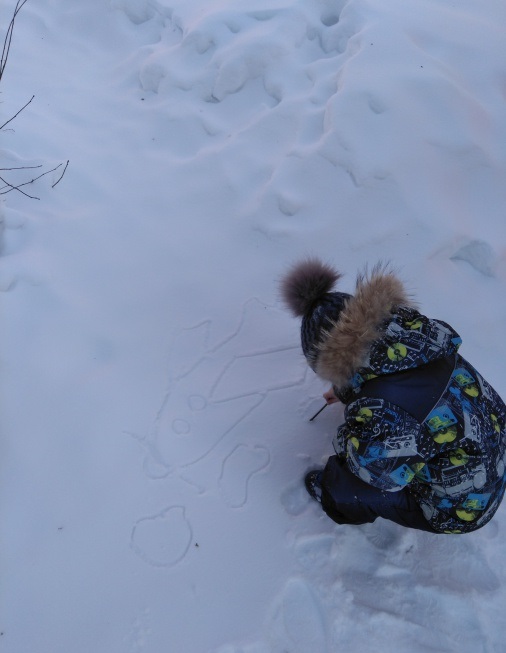 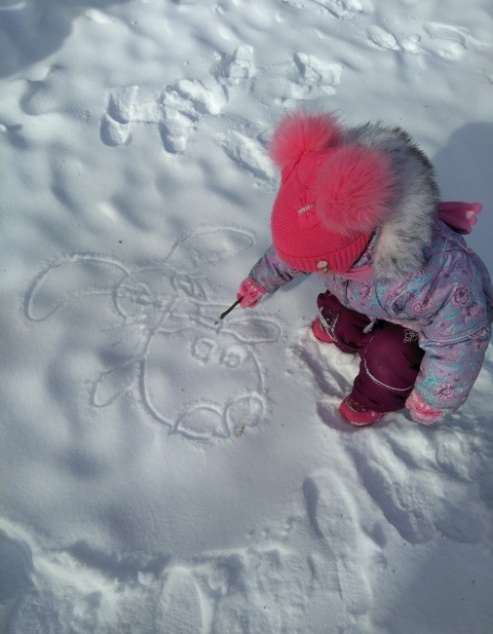 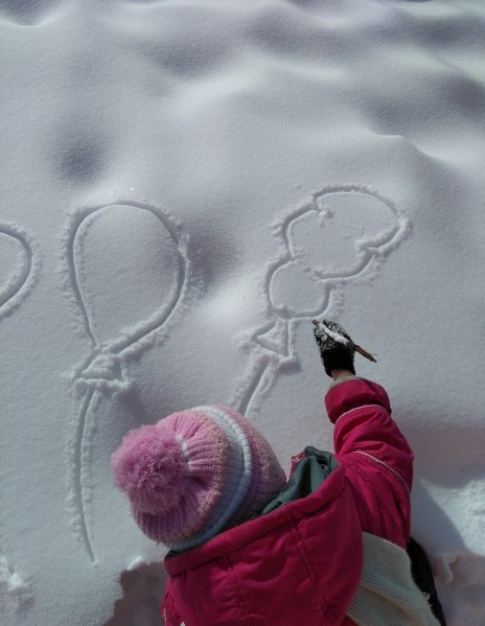 Коллективная работа выполнена в технике нетрадиционного рисования
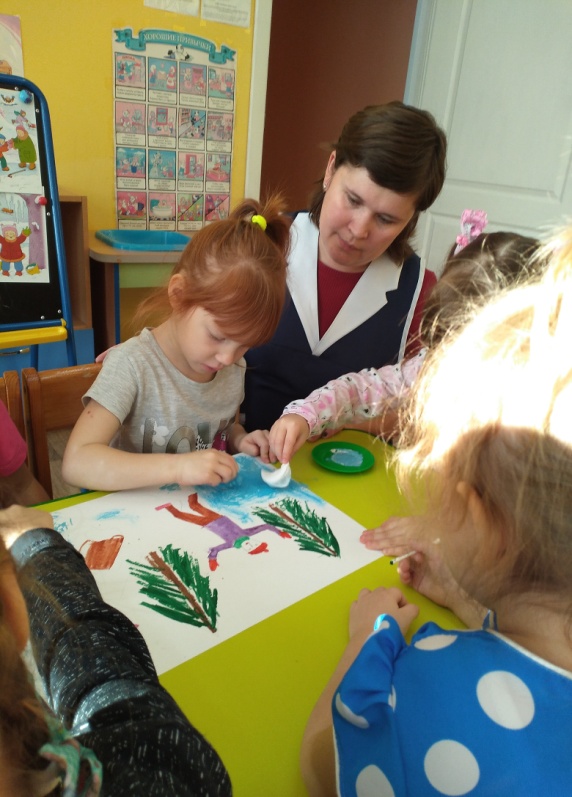 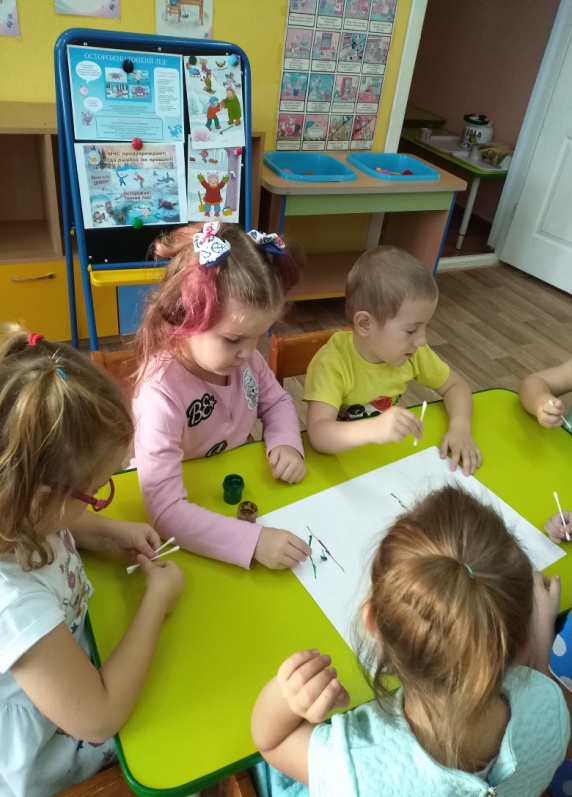 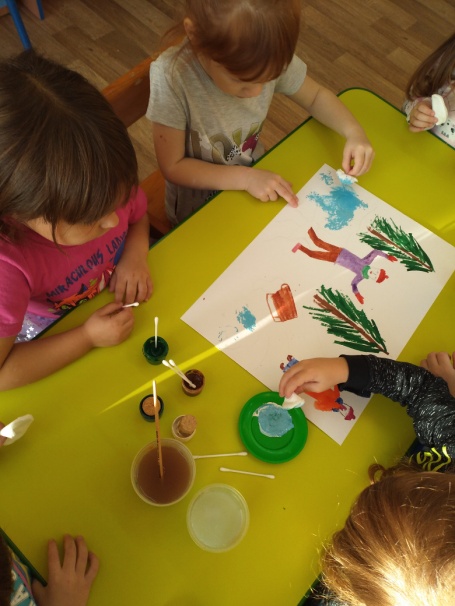 Рисование ватными палочками
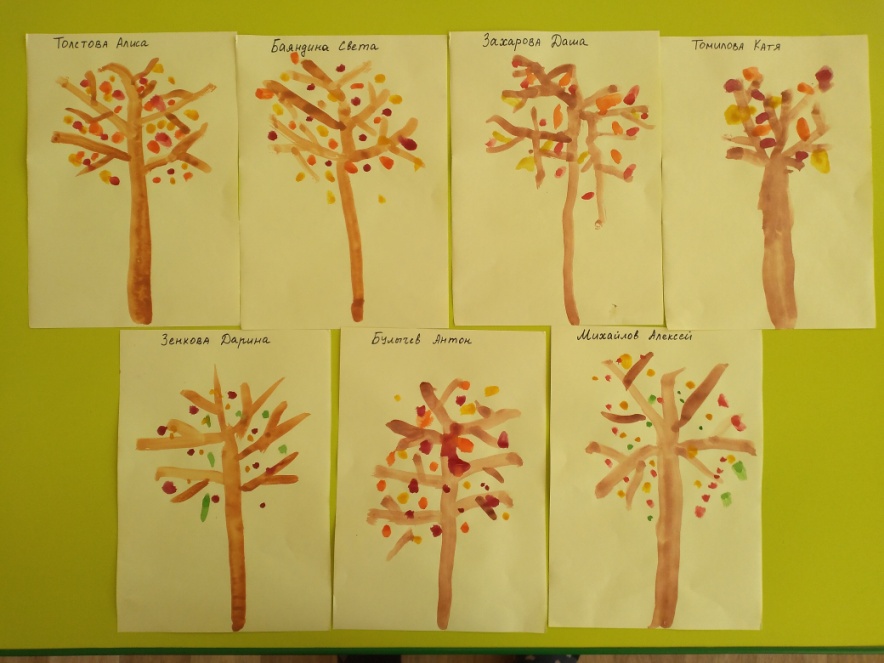 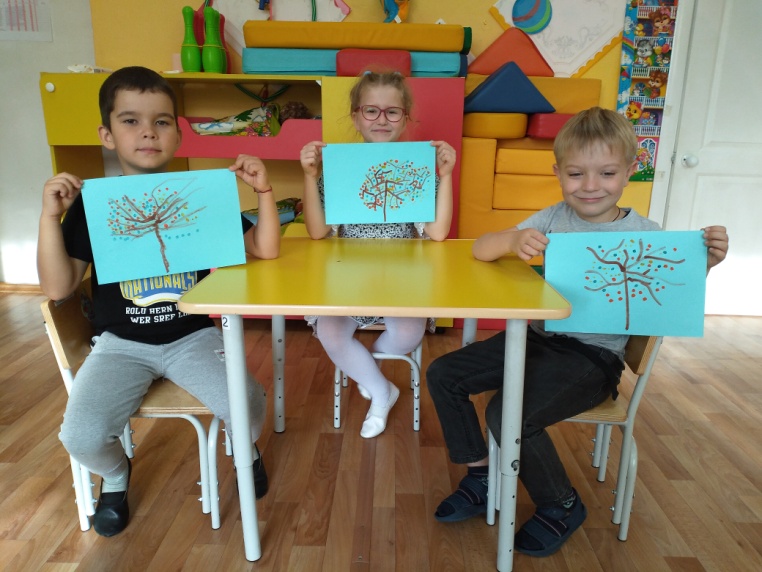 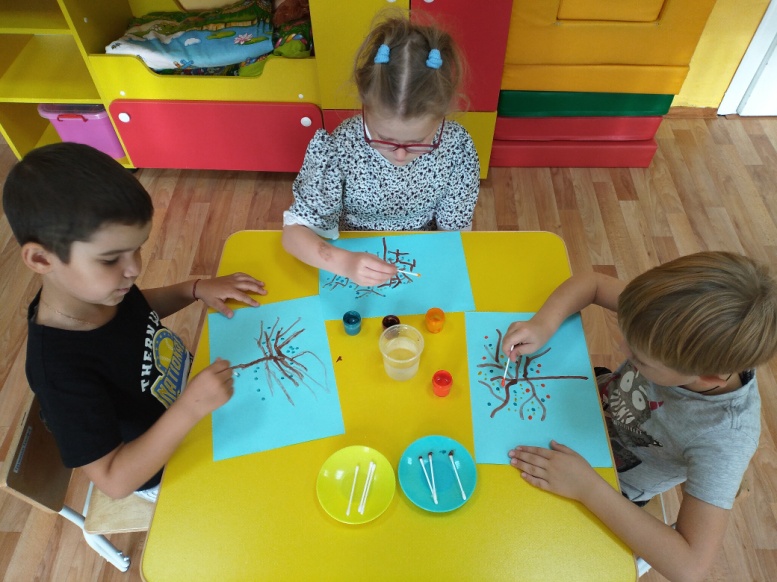 Рисование мятой бумагой и пробкой
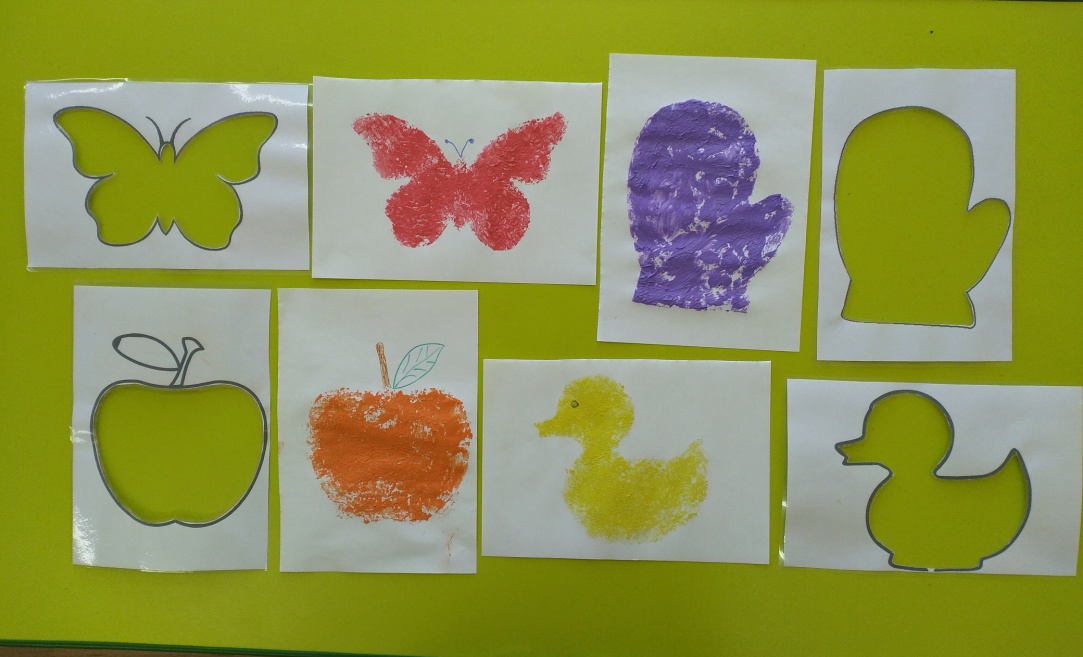 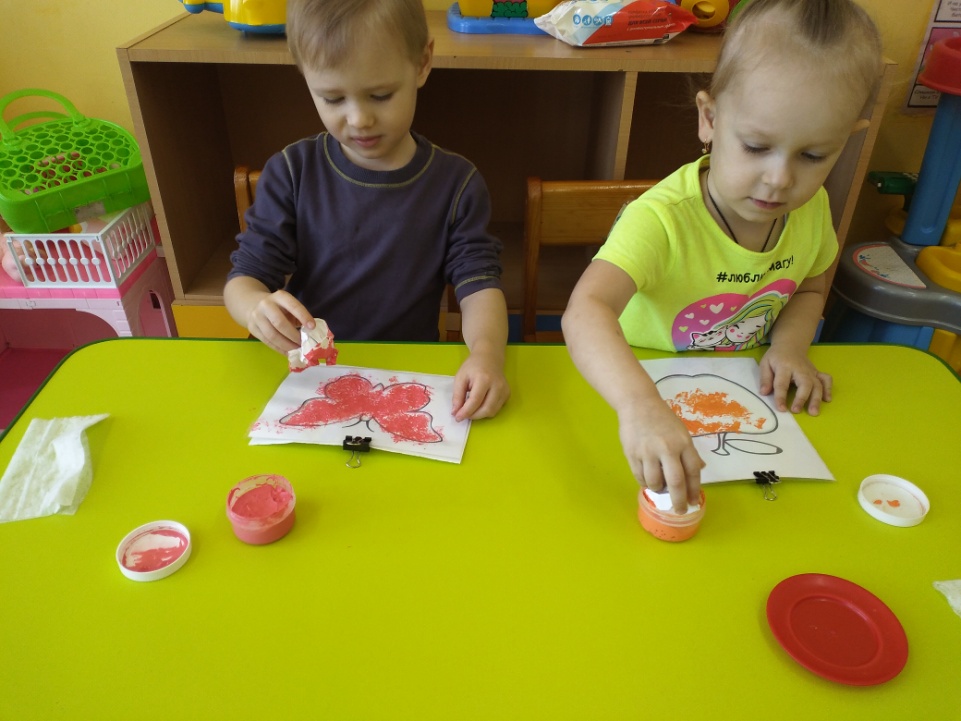 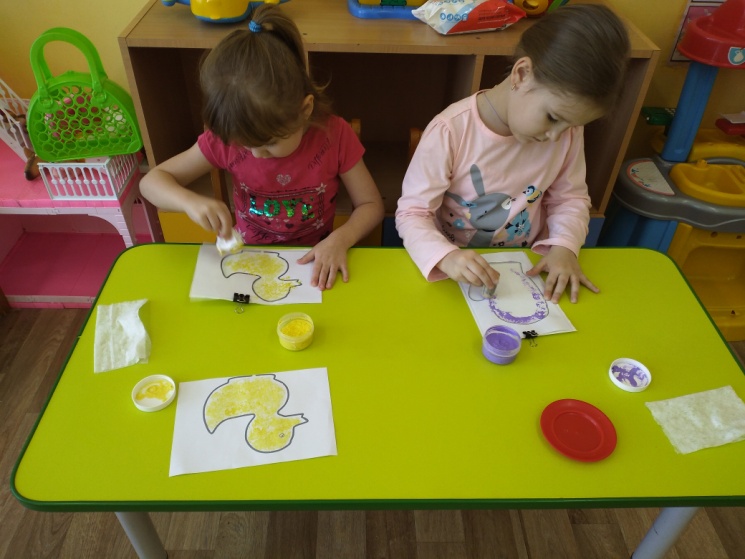 Выставки работ
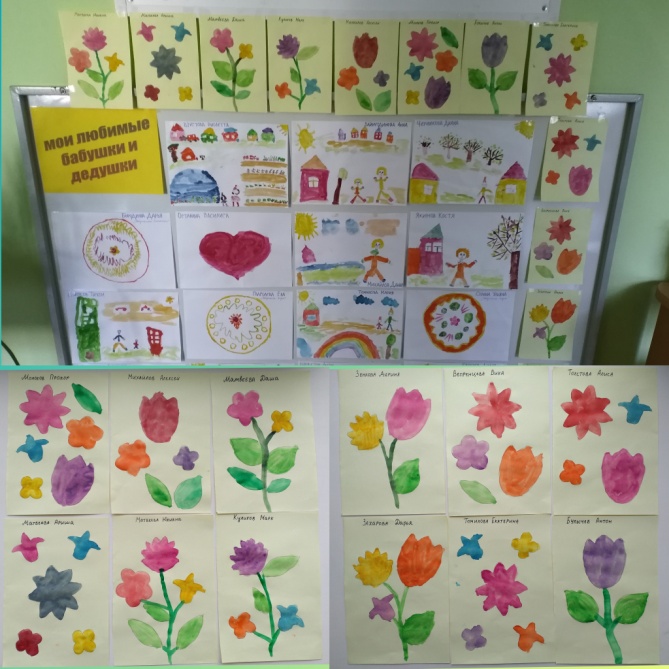 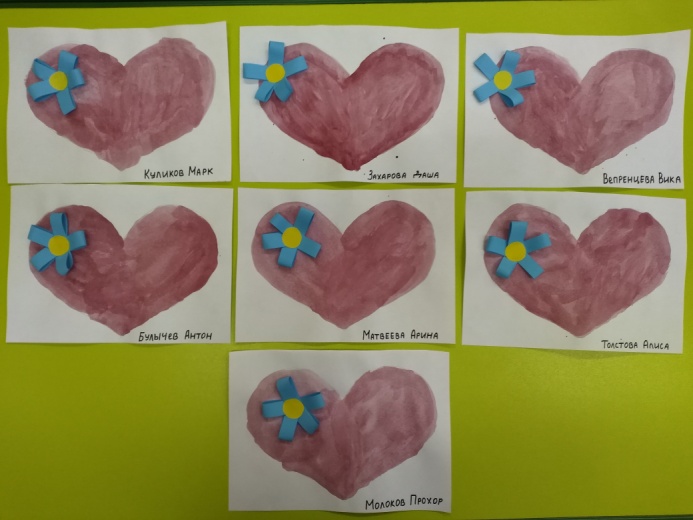 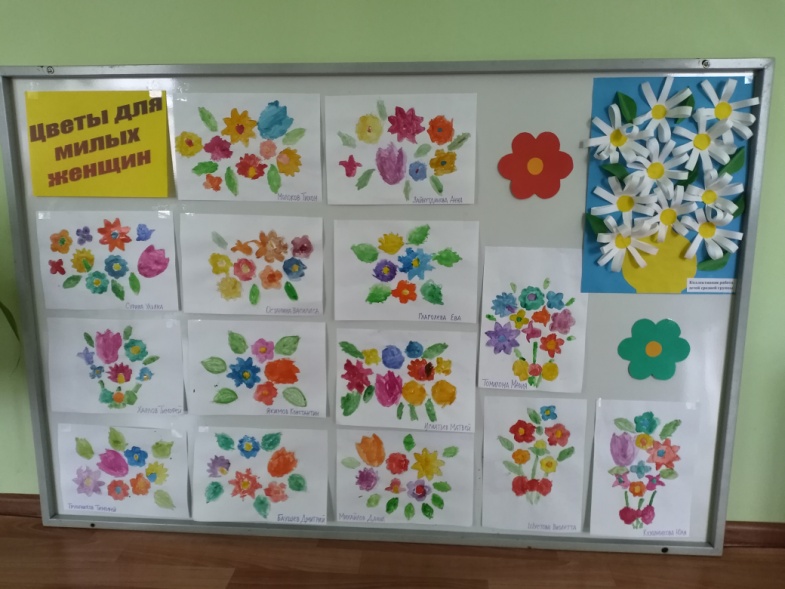 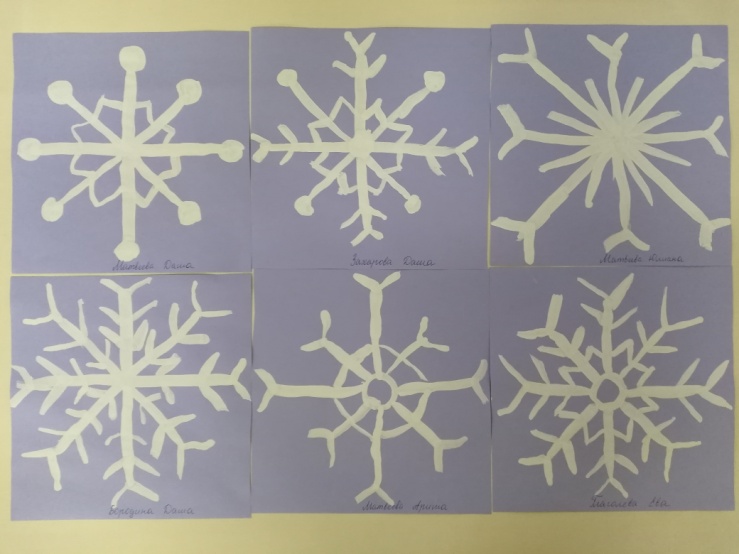 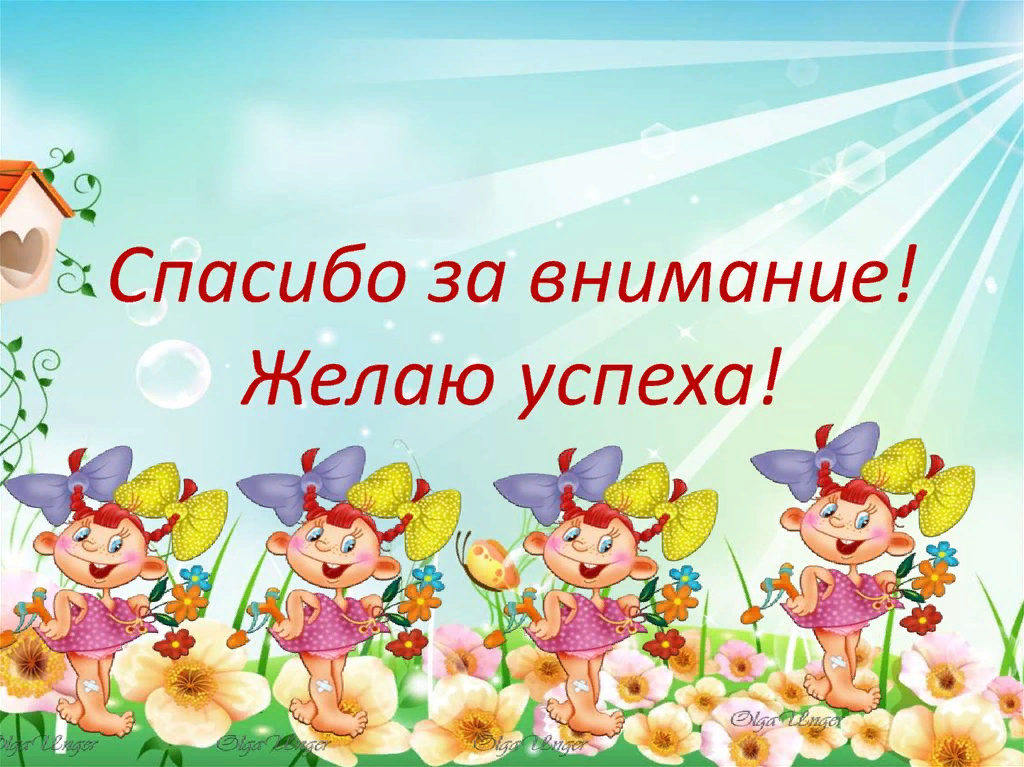